Урок-соревнование
Повторение
за I четверть
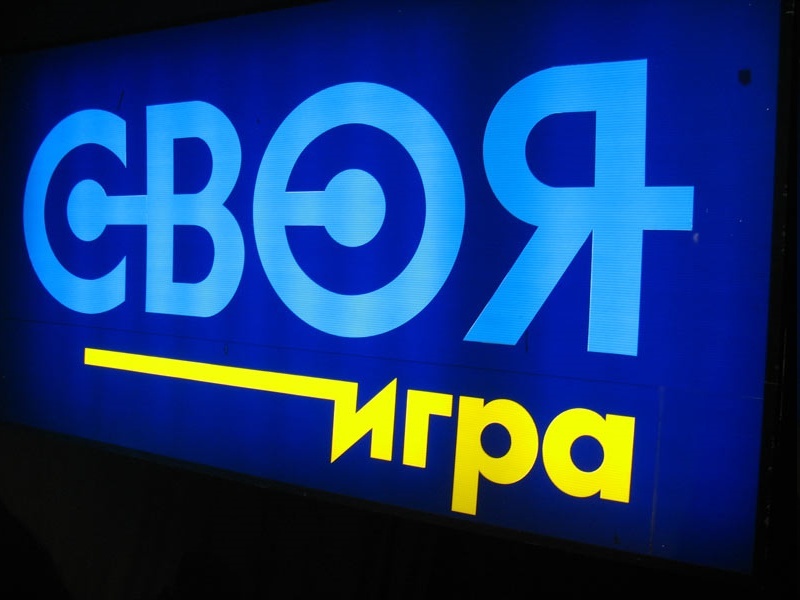 1
2
3
4
5
6
7
8
1
2
3
4
5
7
8
6
1
2
3
4
5
6
7
8
1
2
3
4
5
6
7
8
1
Какие числа называются натуральными?
Ряд натуральных чисел
2
Назовите первое натуральное число.
Ряд натуральных чисел
4
Ноль – это натуральное число?
Ряд натуральных чисел
5
Назовите последнее натуральное число.
Ряд натуральных чисел
6
Сколько чисел в натуральном ряду стоит между числами 9 и 32?
Ряд натуральных чисел
7
Какое число в натуральном ряду следует за числом 9999?
Ряд натуральных чисел
8
Какое число является предыдущим для числа    100 000?
Ряд натуральных чисел
1
Что такое отрезок?
Отрезки, сравнение чисел
2
Назовите все отрезки, изображенные на рисунке?
Отрезок, сравнение чисел
В
А
С
D
3
Сколько различных отрезков изображено на рисунке?
Отрезок, сравнение чисел
В
А
С
D
4
Расположите в порядке убывания числа: 948, 749, 834, 543 и 927?
Отрезок, сравнение чисел
5
Сравните 
1 км 24 м и 1 120 м.
Отрезок, сравнение чисел
6
Назовите цифру, которую можно поставить вместо звездочки, чтобы получилось верное неравенство: 
3 127 < 3 12*.
Отрезок, сравнение чисел
7
Назовите цифру, которую можно поставить вместо звездочки, чтобы получилось верное неравенство: 
3 454 > 3 4*9.
Отрезок, сравнение чисел
1
Найдите значение выражения, выбирая удобный порядок действий:
637 – (237+280) .
Сложение и вычитание
2
Что такое А, В и С в равенстве
А – В=С ?
Сложение и вычитание
4
Выполните сложение, выбирая удобный порядок действий:
(75+67)+25.
Сложение и вычитание
5
Найдите значение выражения, выбирая удобный порядок действий:
(237+118) – 37.
Сложение и вычитание
6
Найдите значение суммы:
2 ч 35 мин + 6 ч 42 мин?
Сложение и вычитание
7
Найдите значение разности:
6 ч 35 мин –  2 ч 42 мин?
Сложение и вычитание
1
Из чего может состоять числовое выражение?
Числовые и буквенные
выражения
2
Из чего может состоять буквенное выражение?
Числовые и буквенные
выражения
3
Какой знак арифметической операции стоит между 4 и С, в выражении 4С +1 ?
Числовые и буквенные
выражения
4
Вычислите значение выражения 58 +х, 
при х =22?
Числовые и буквенные
выражения
5
Вычислите значение выражения 12у, 
при у = 3?
Числовые и буквенные
выражения
6
Вычислите значение у по формуле у = 3х – 5,
при х =14.
Числовые и буквенные
выражения
7
Вычислите значение m по формуле m = 4n + 7,
при n =12.
Числовые и буквенные
выражения
8
Что такое формула?
Числовые и буквенные
выражения
Сюрприз!
Вам зачисляется  2 балла!
Сюрприз!
Вам зачисляется  1 балл!
Сюрприз!
Вам зачисляется  1 балл!
Сюрприз!
Вам зачисляется  1 балл!
Практическая часть
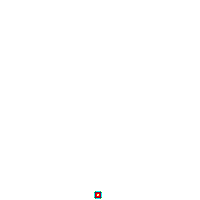 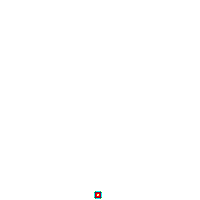 Конец игры!
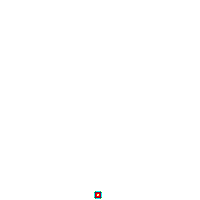 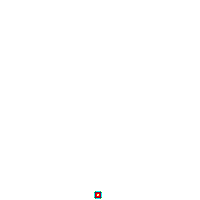